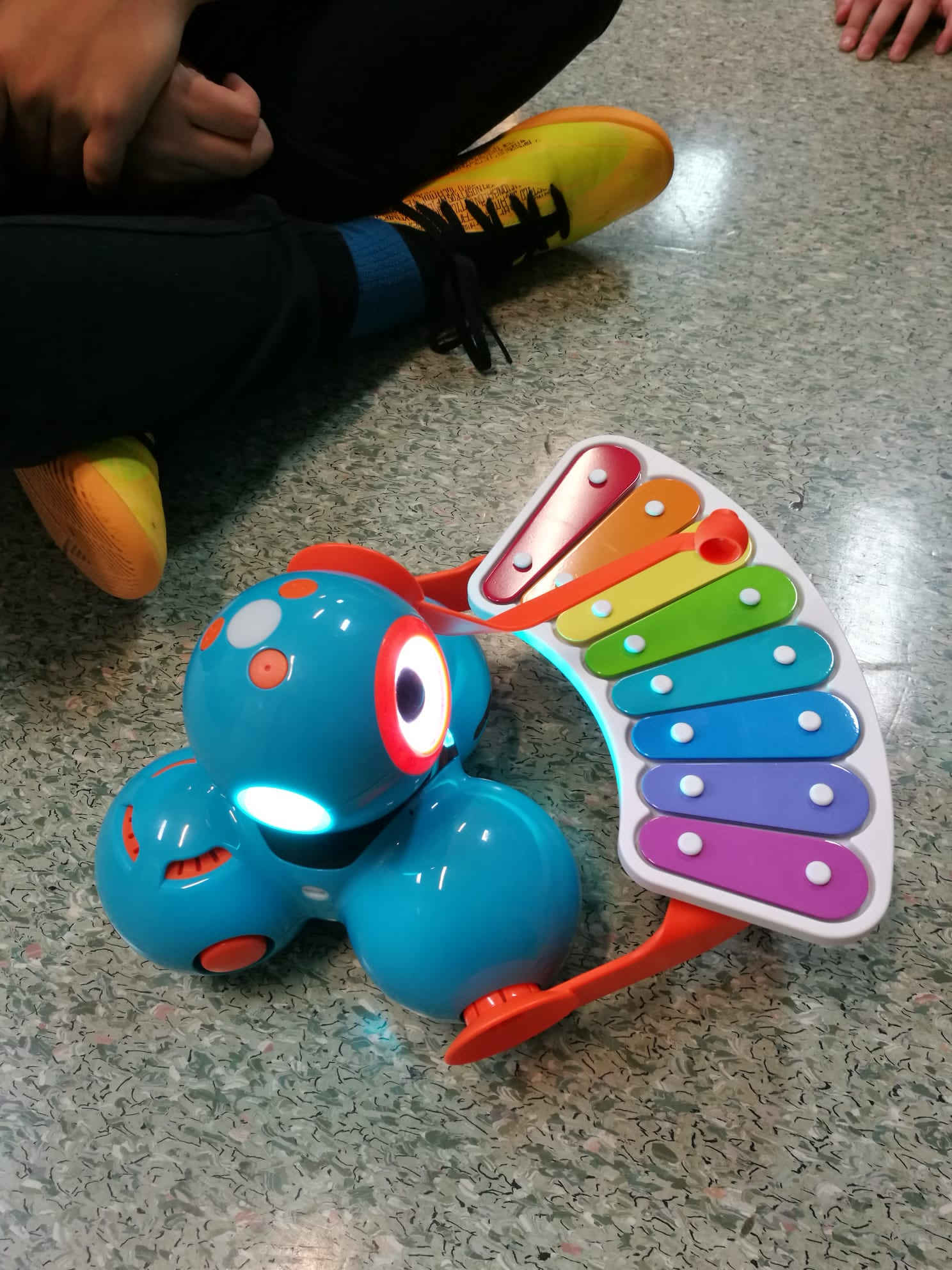 SZKOLNY DZIEŃ TIK
PoDCZAS CHEMII …
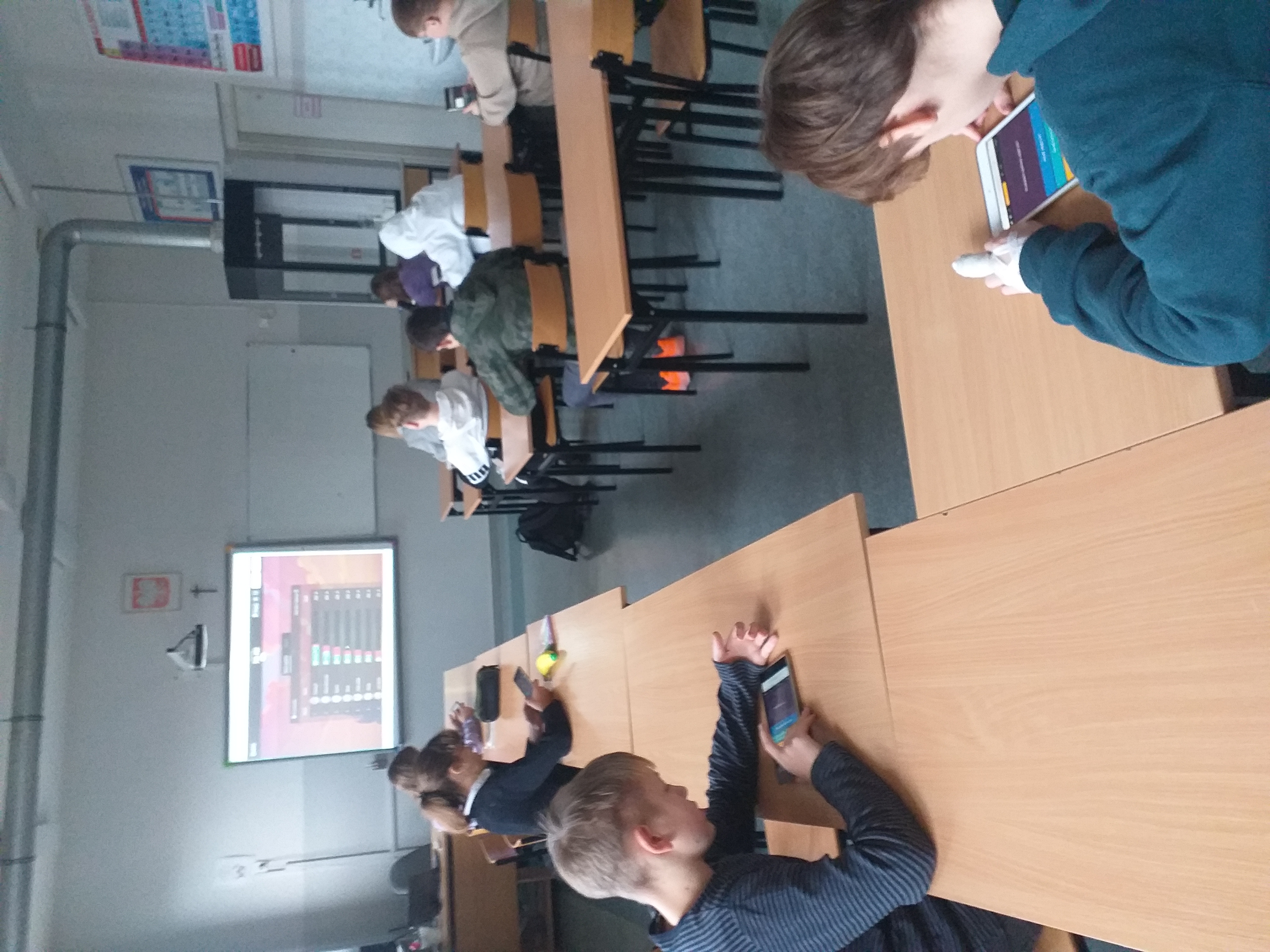 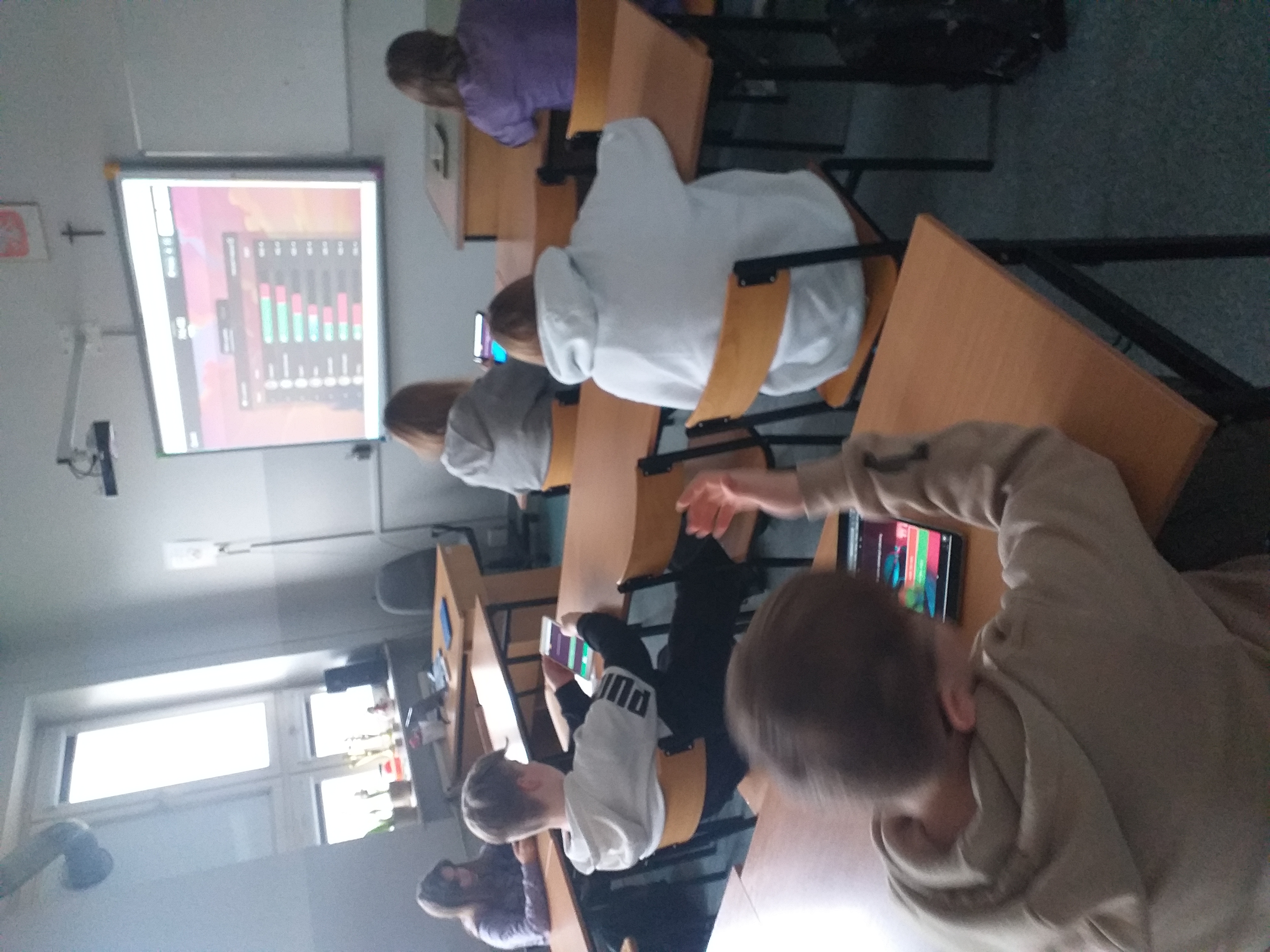 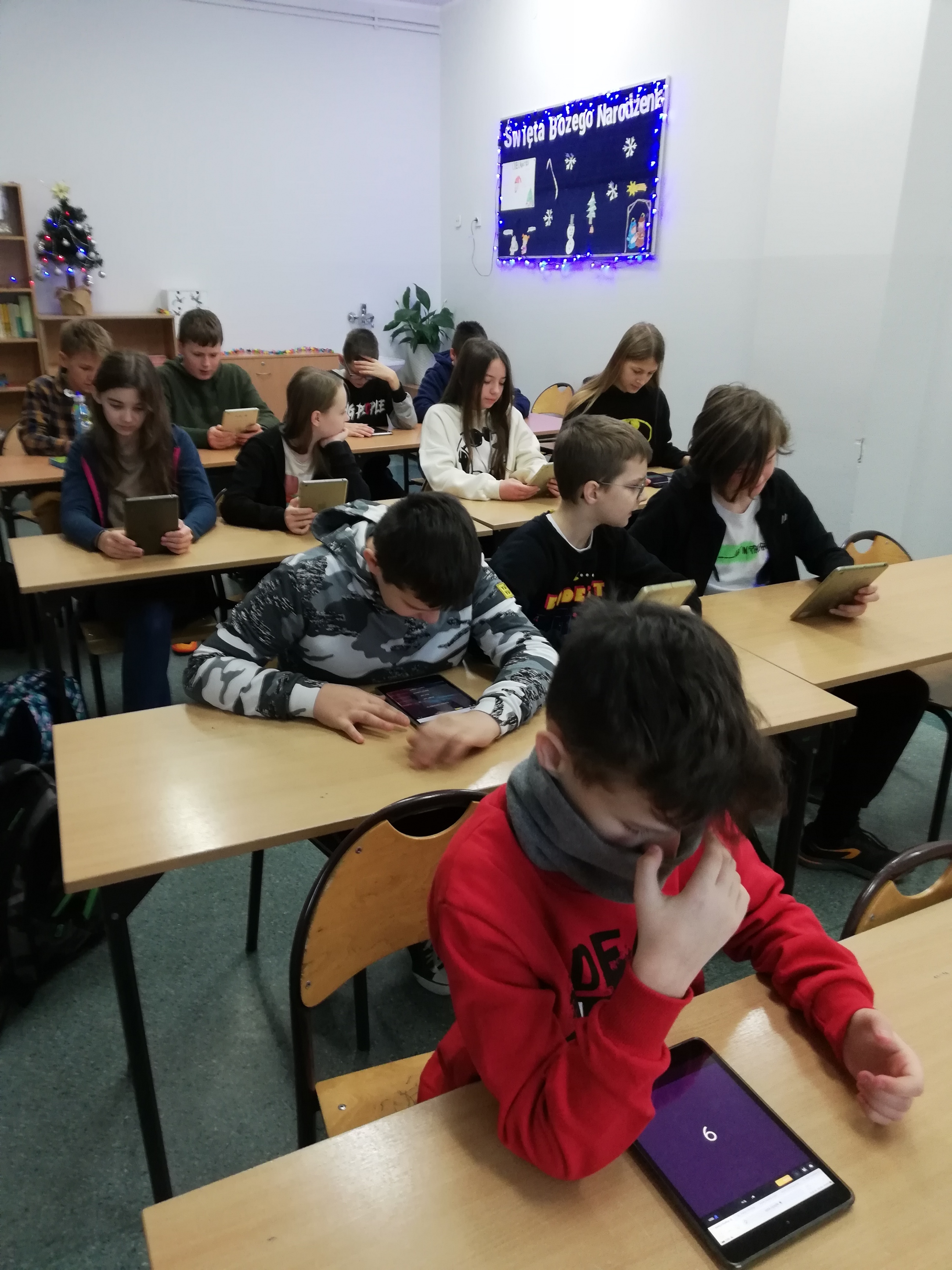 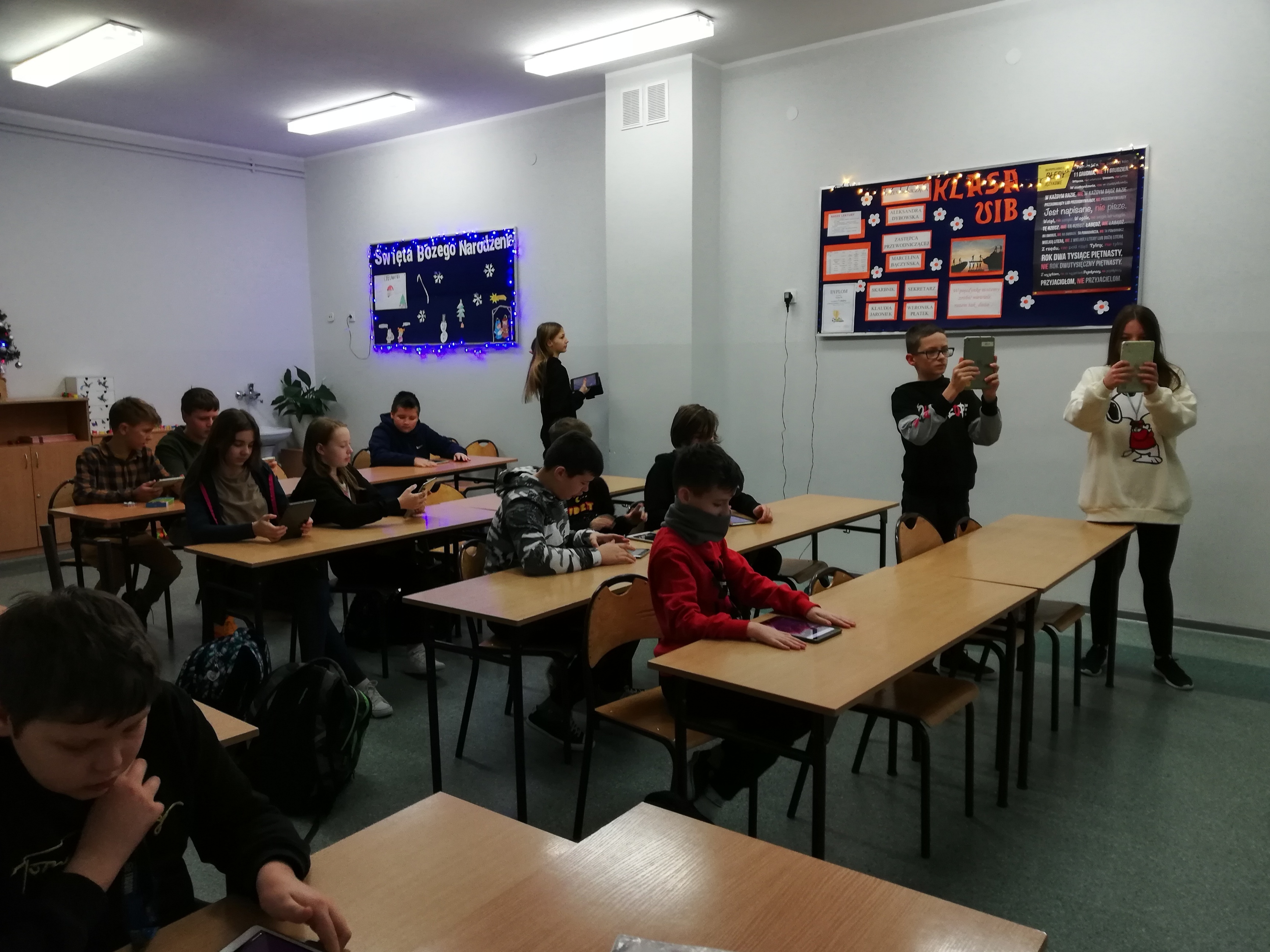 Może jakiś quiz ?
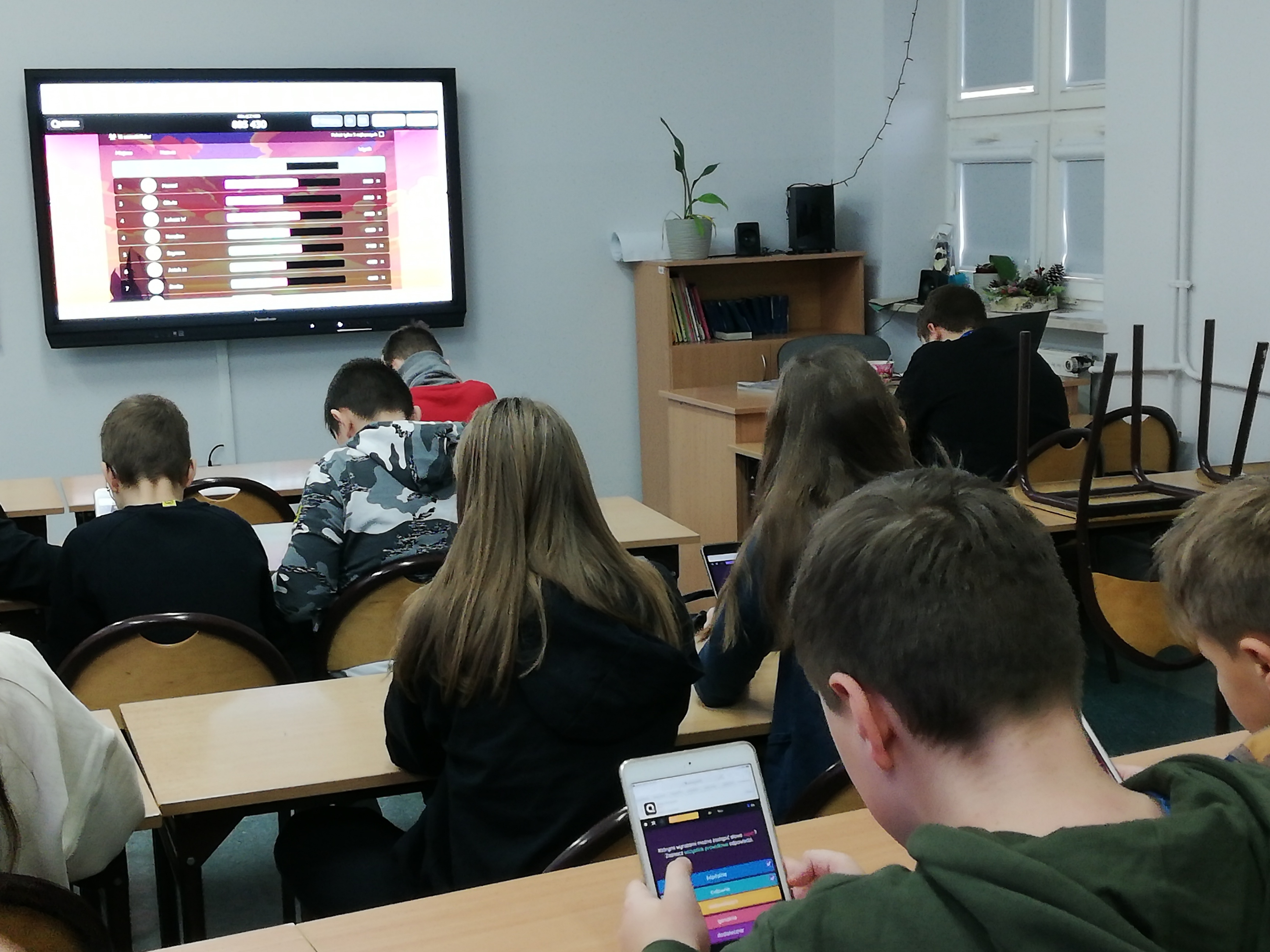 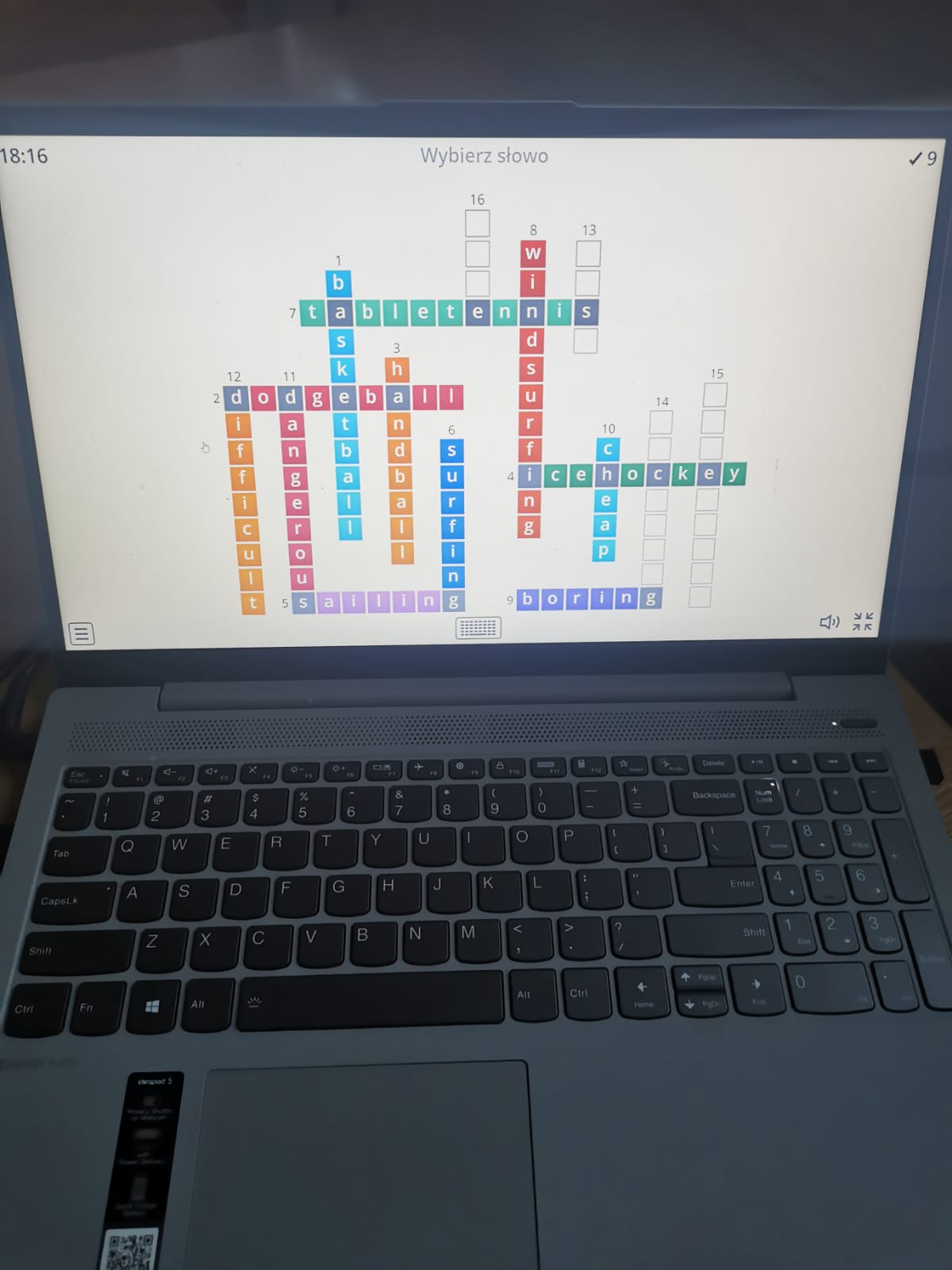 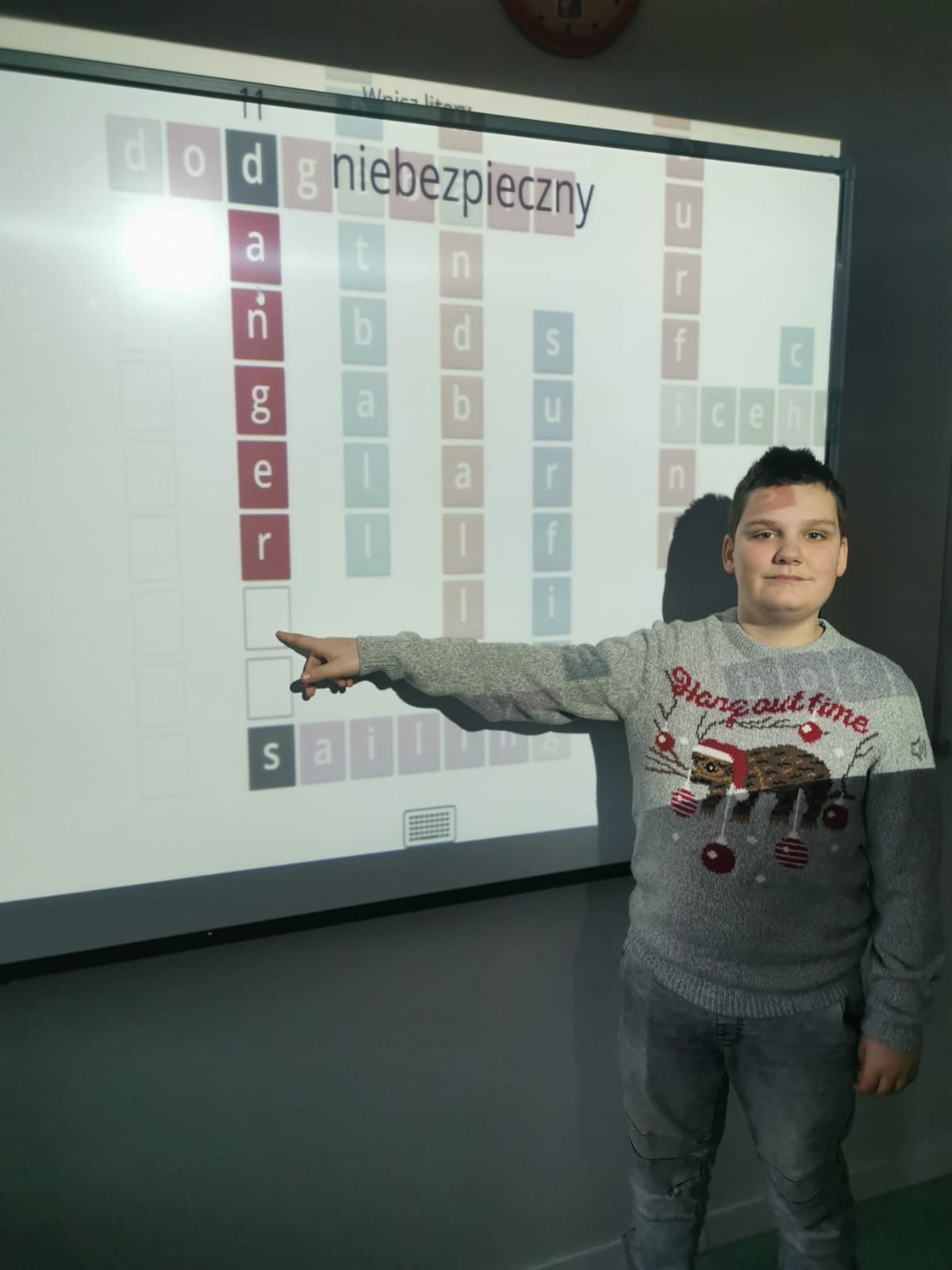 Nowe Talenty Nauczycielskie ?
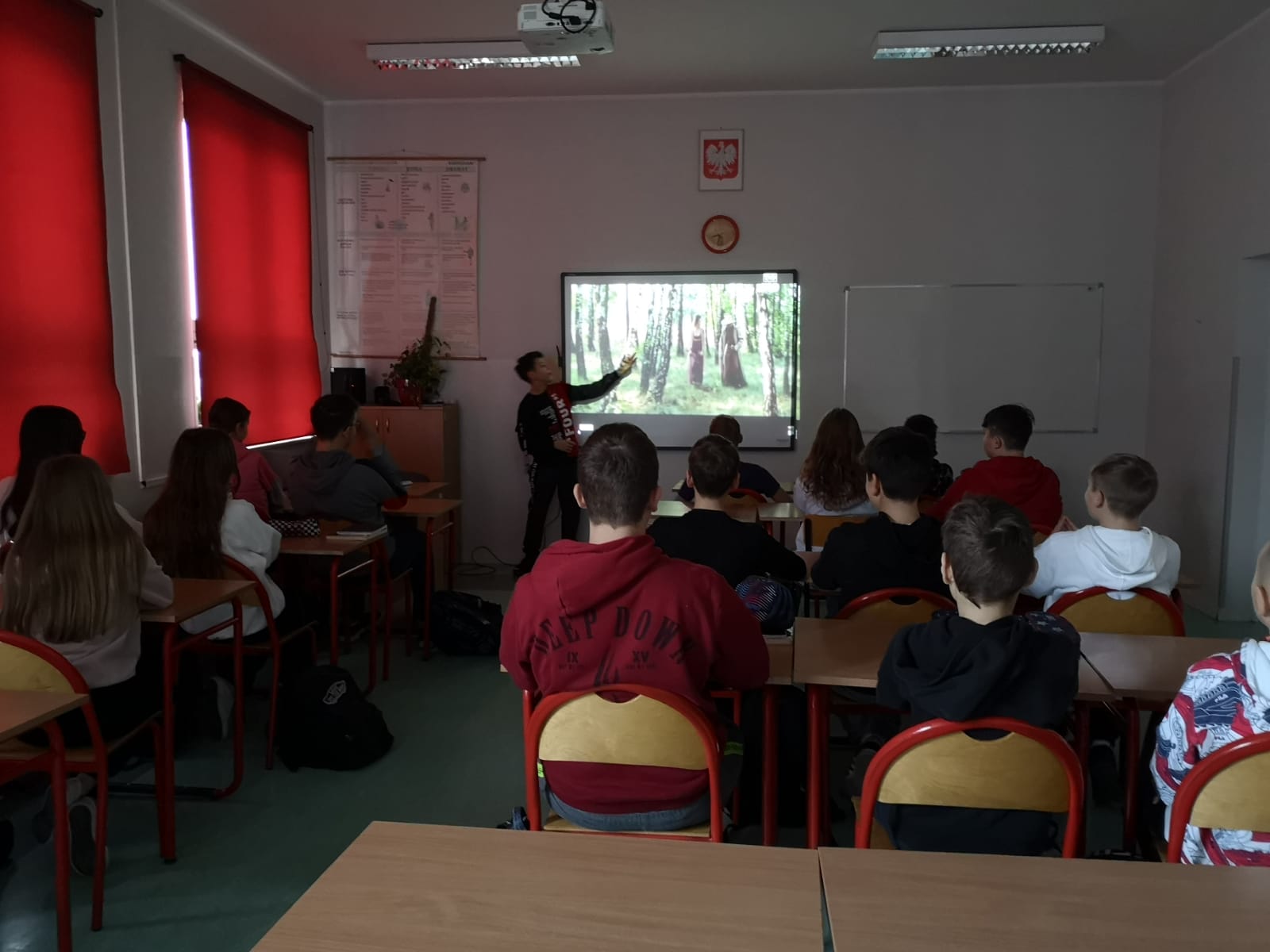 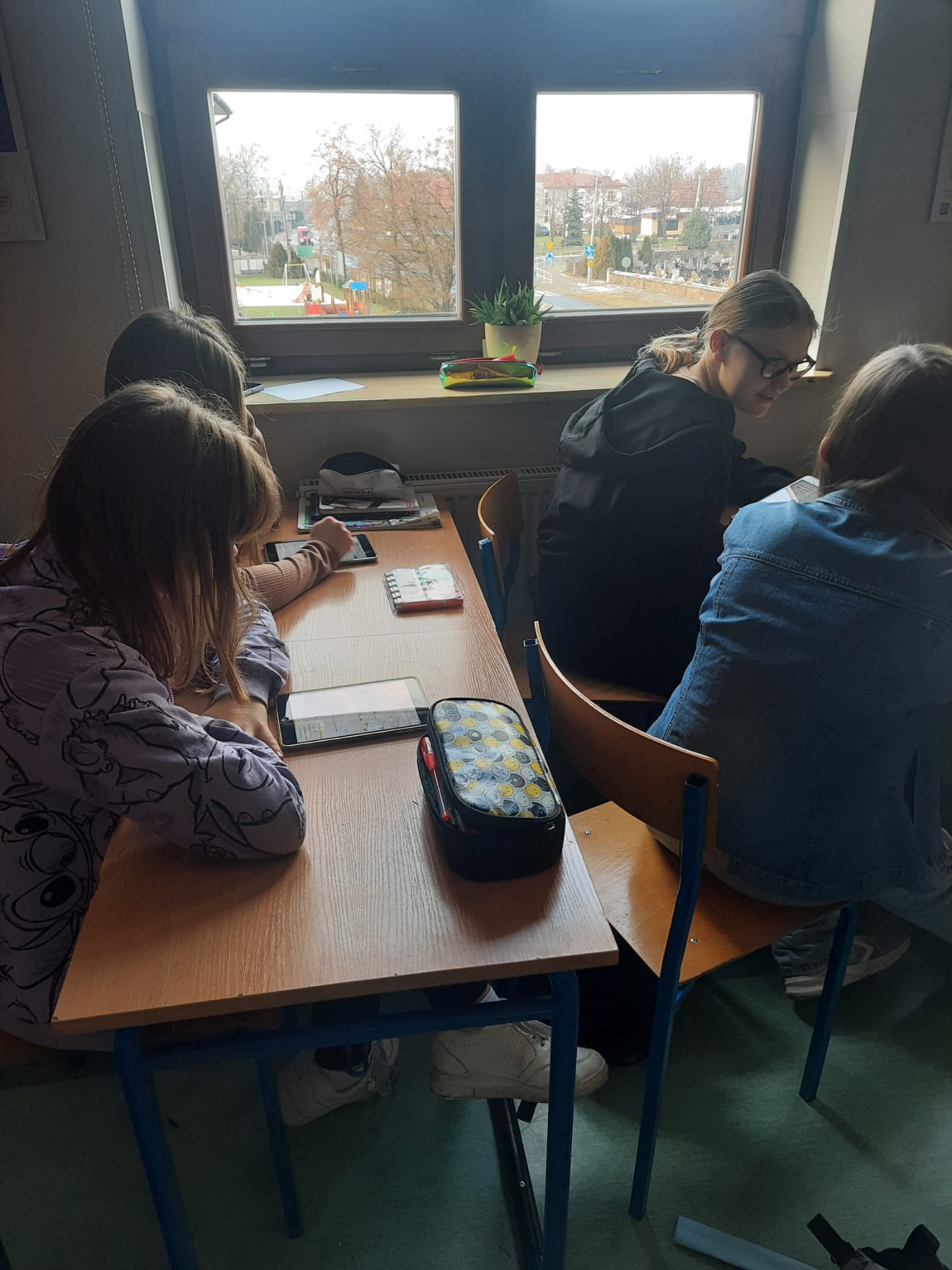 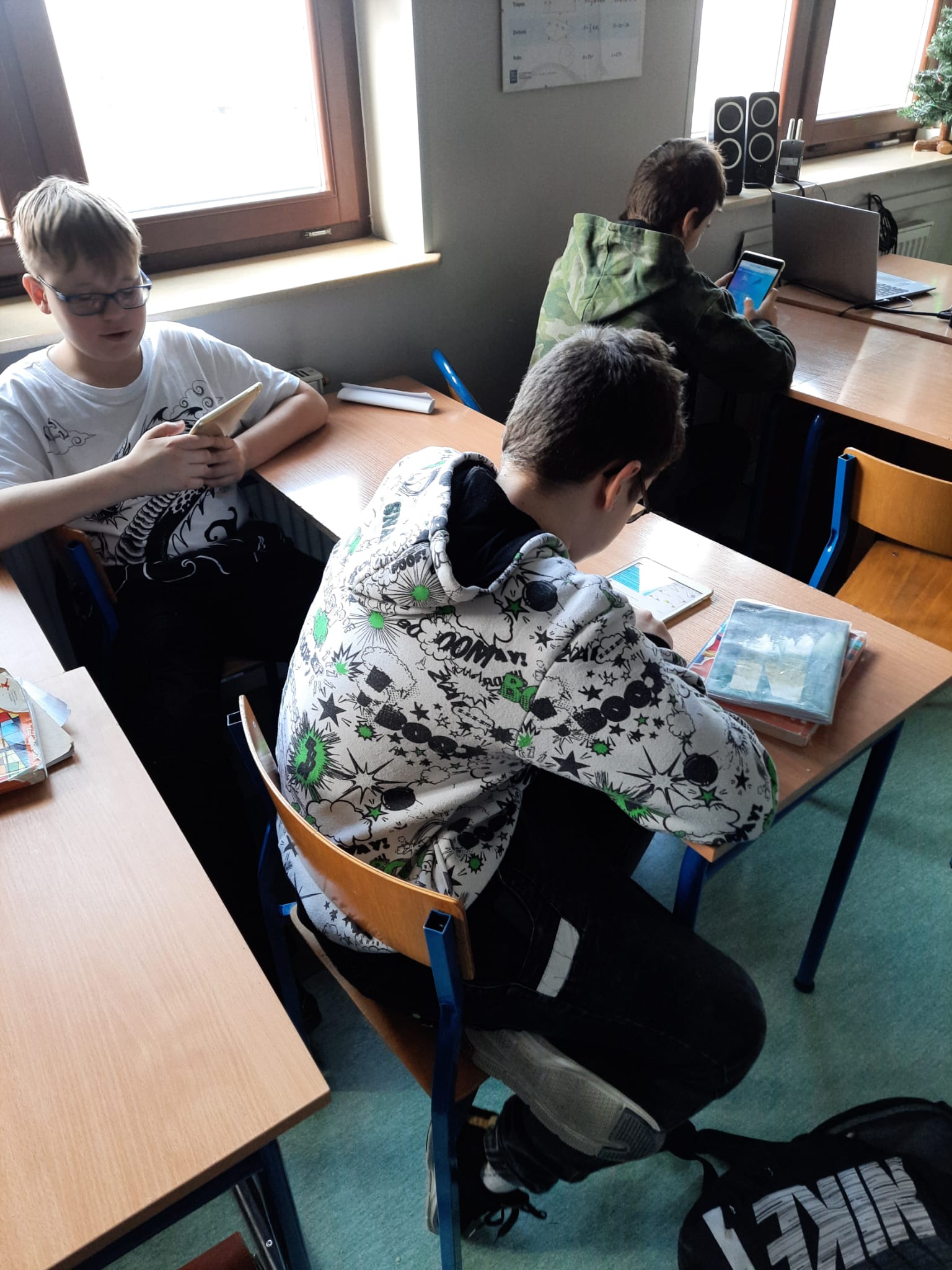 Podczas Matematyki ..
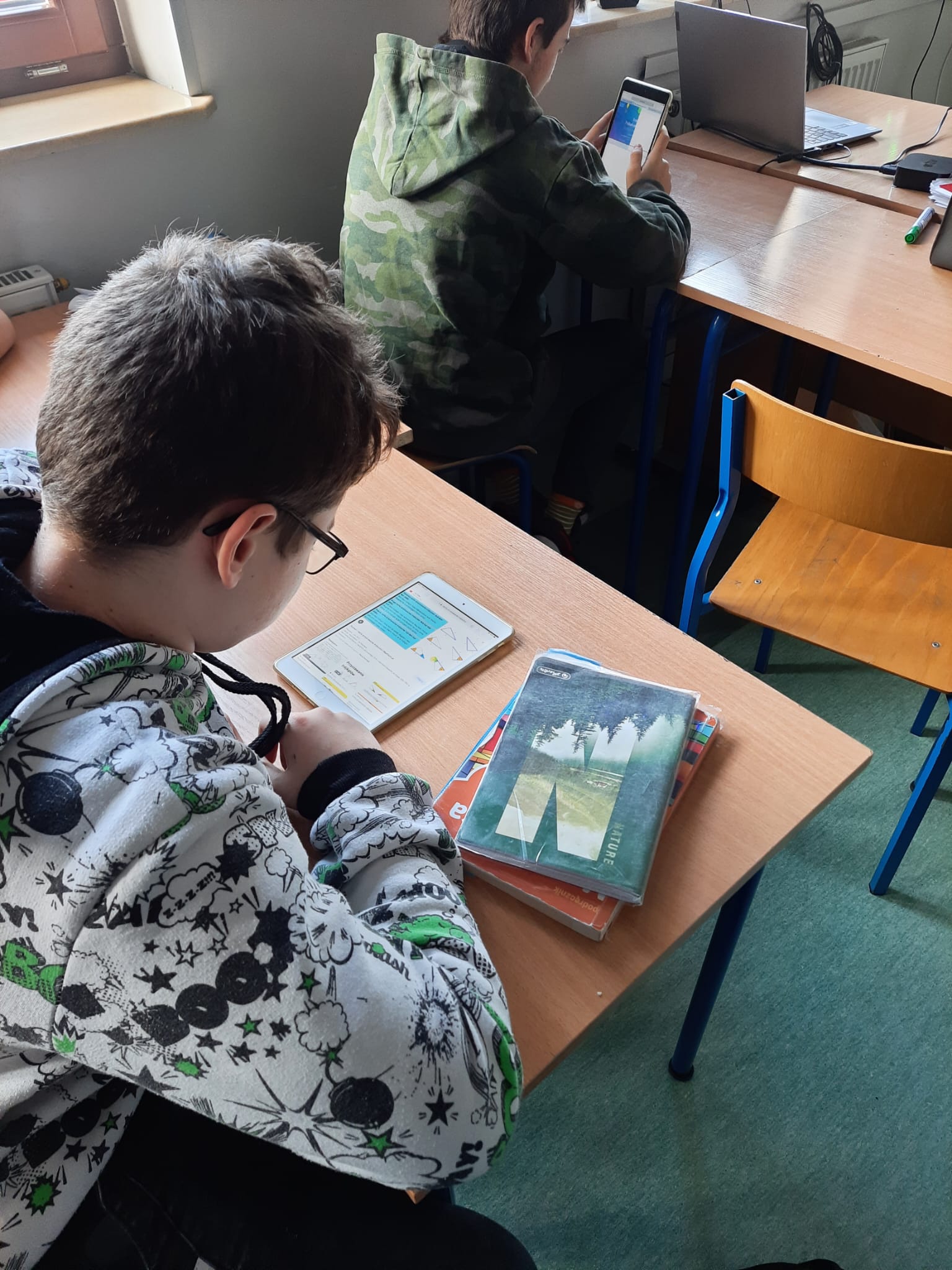 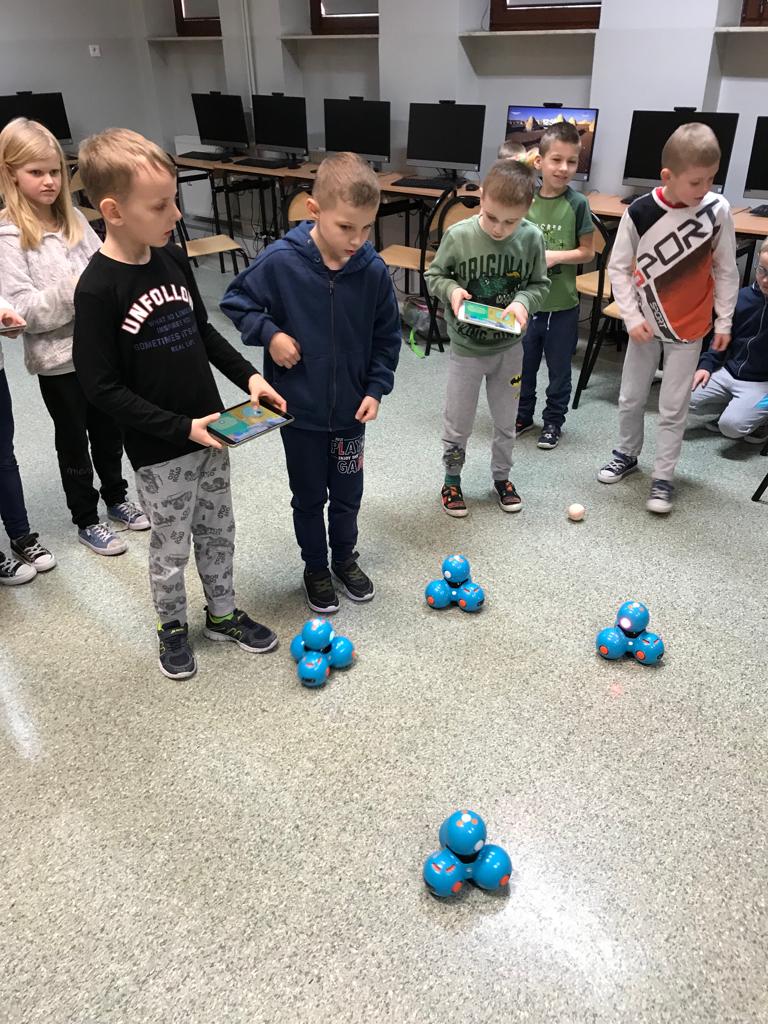 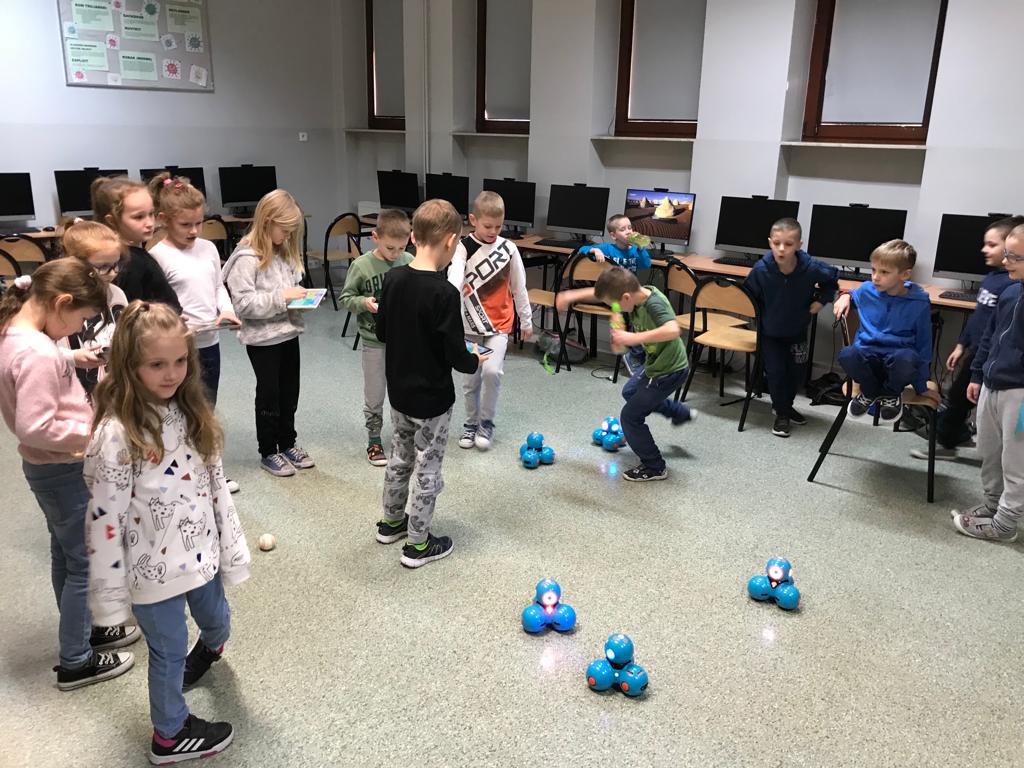 Mali Programiści …
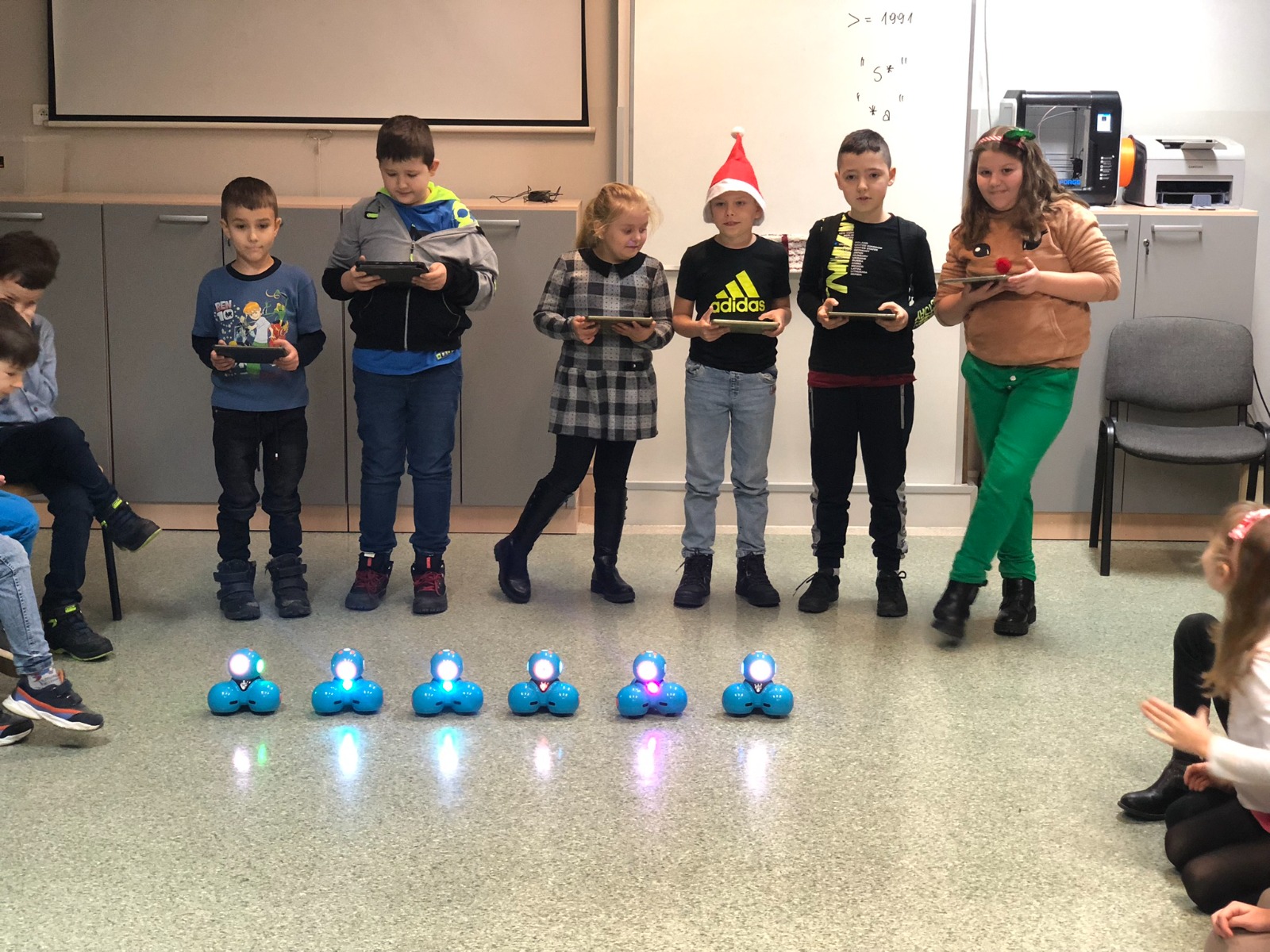 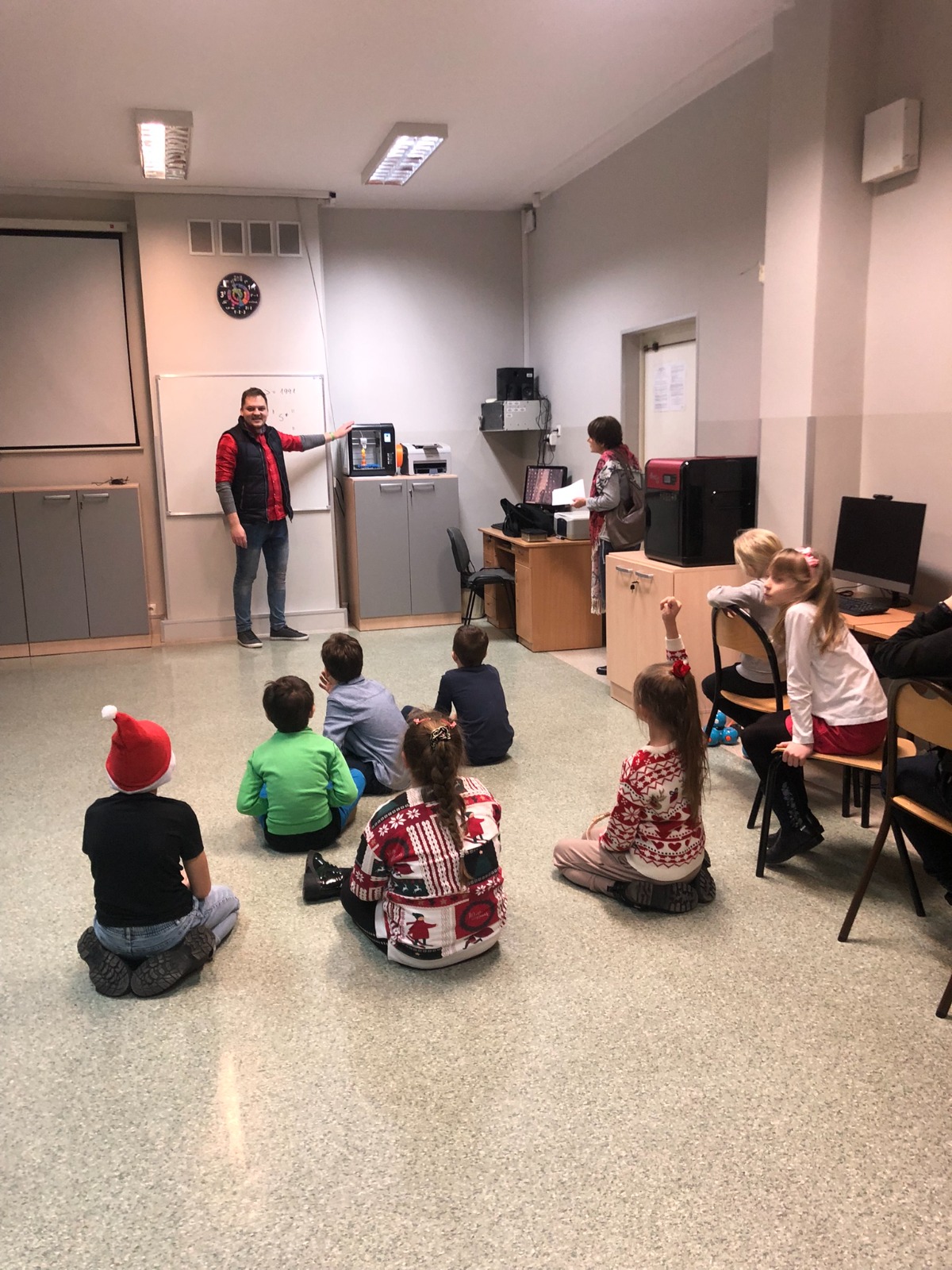 Drukarka 3D
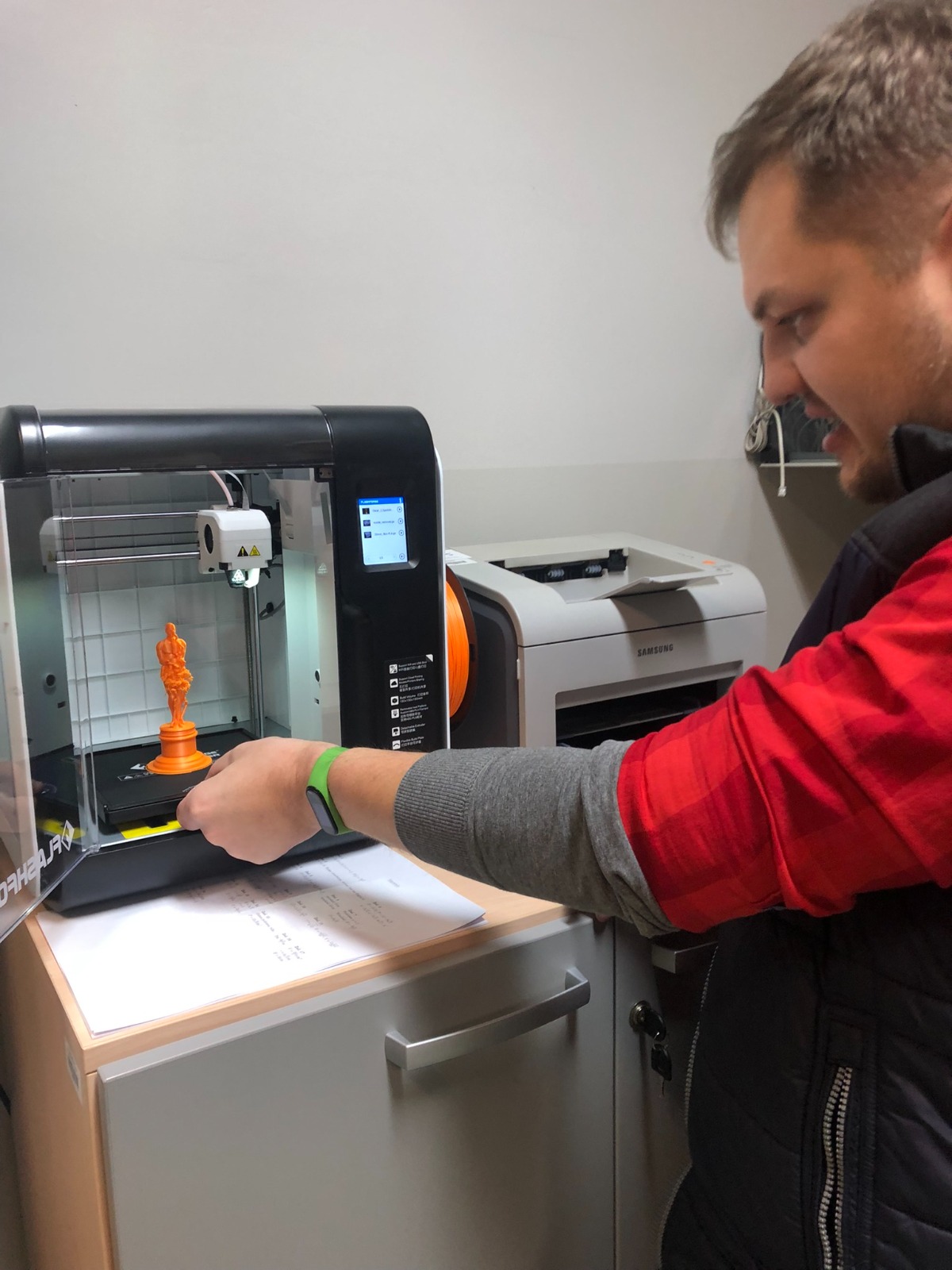 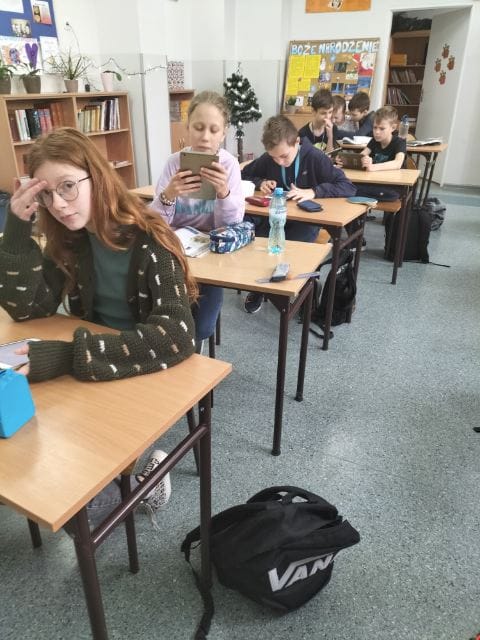 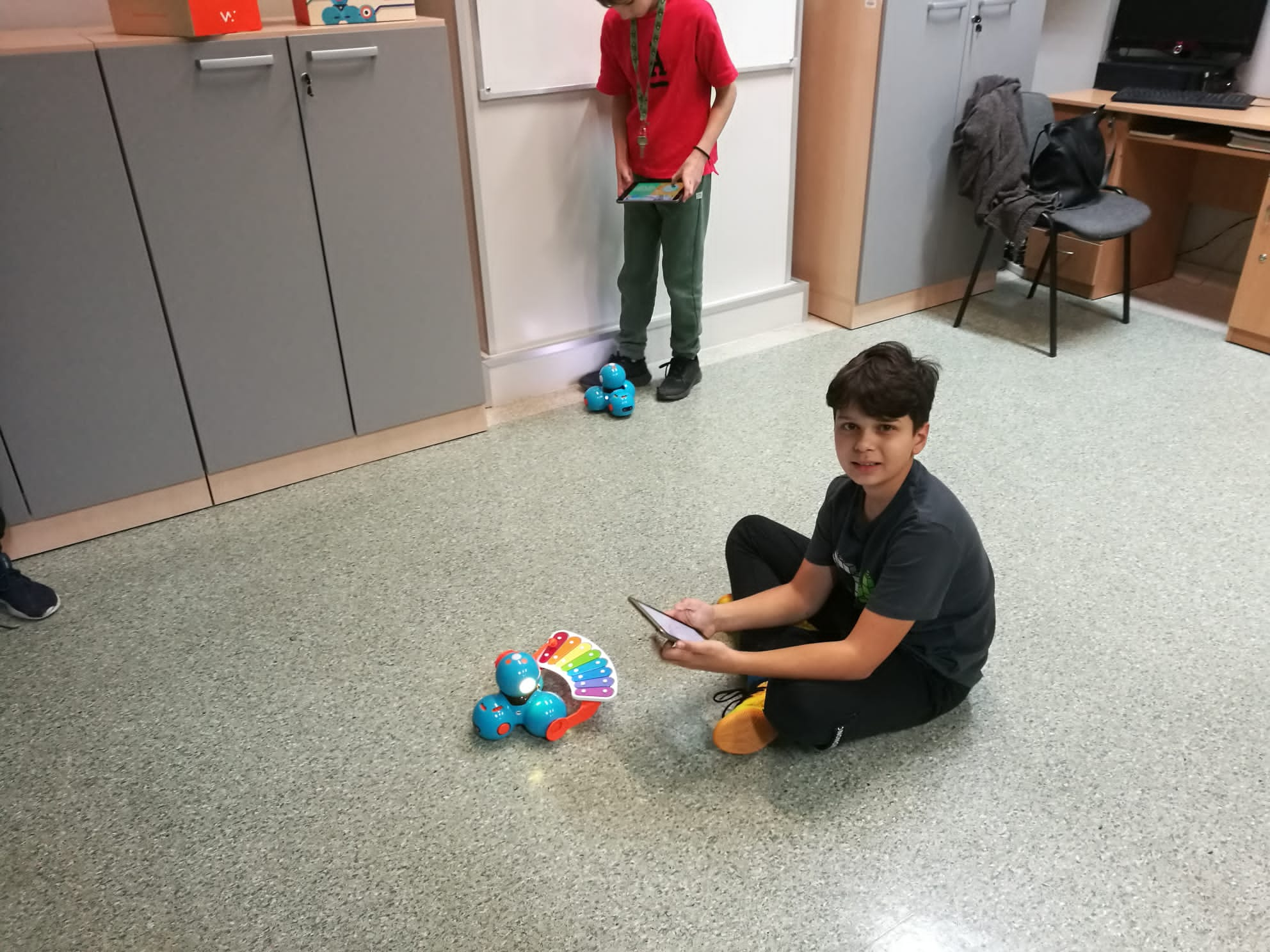 Programowanie robota
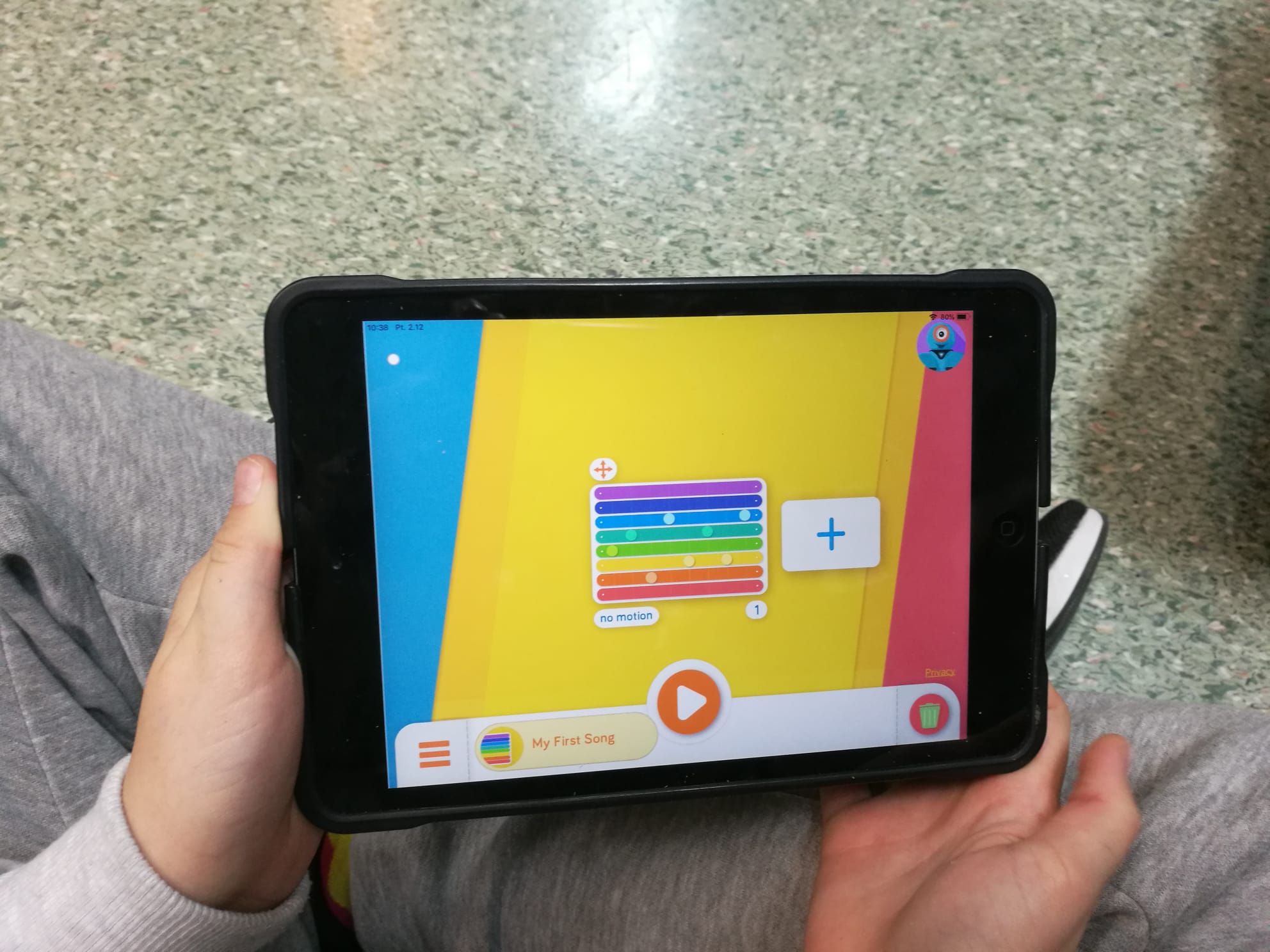 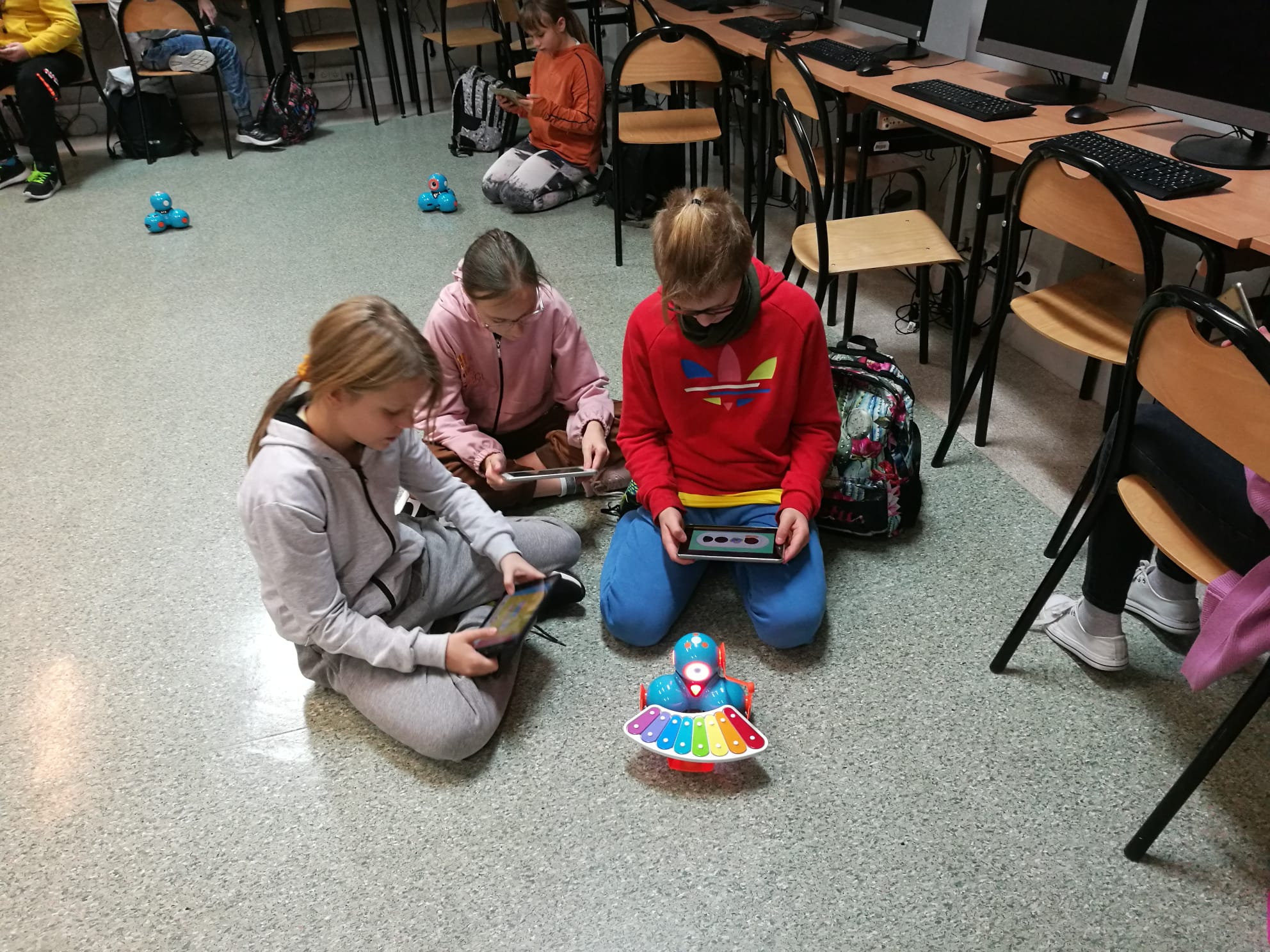 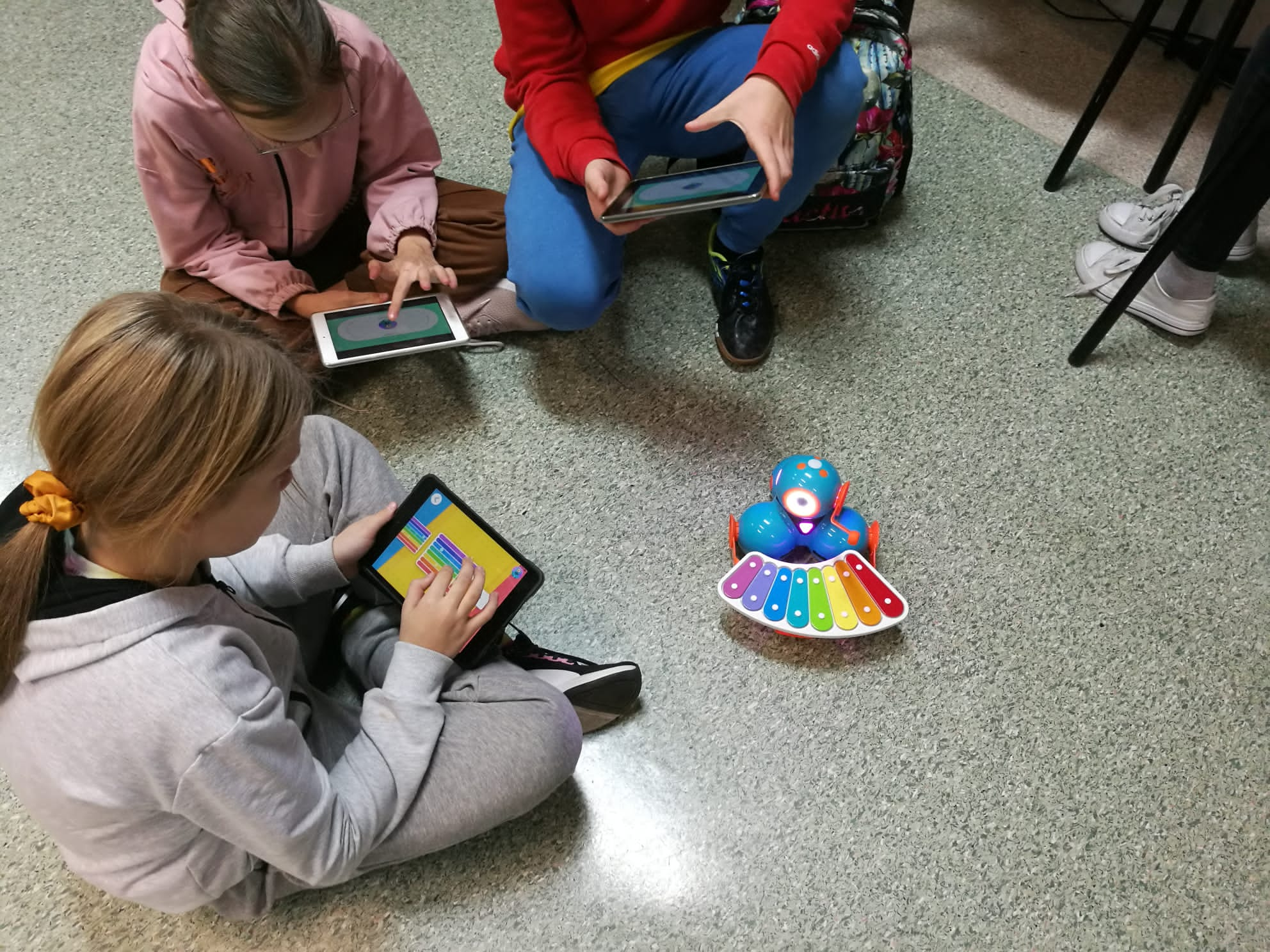 Zagrajmy w piłkę
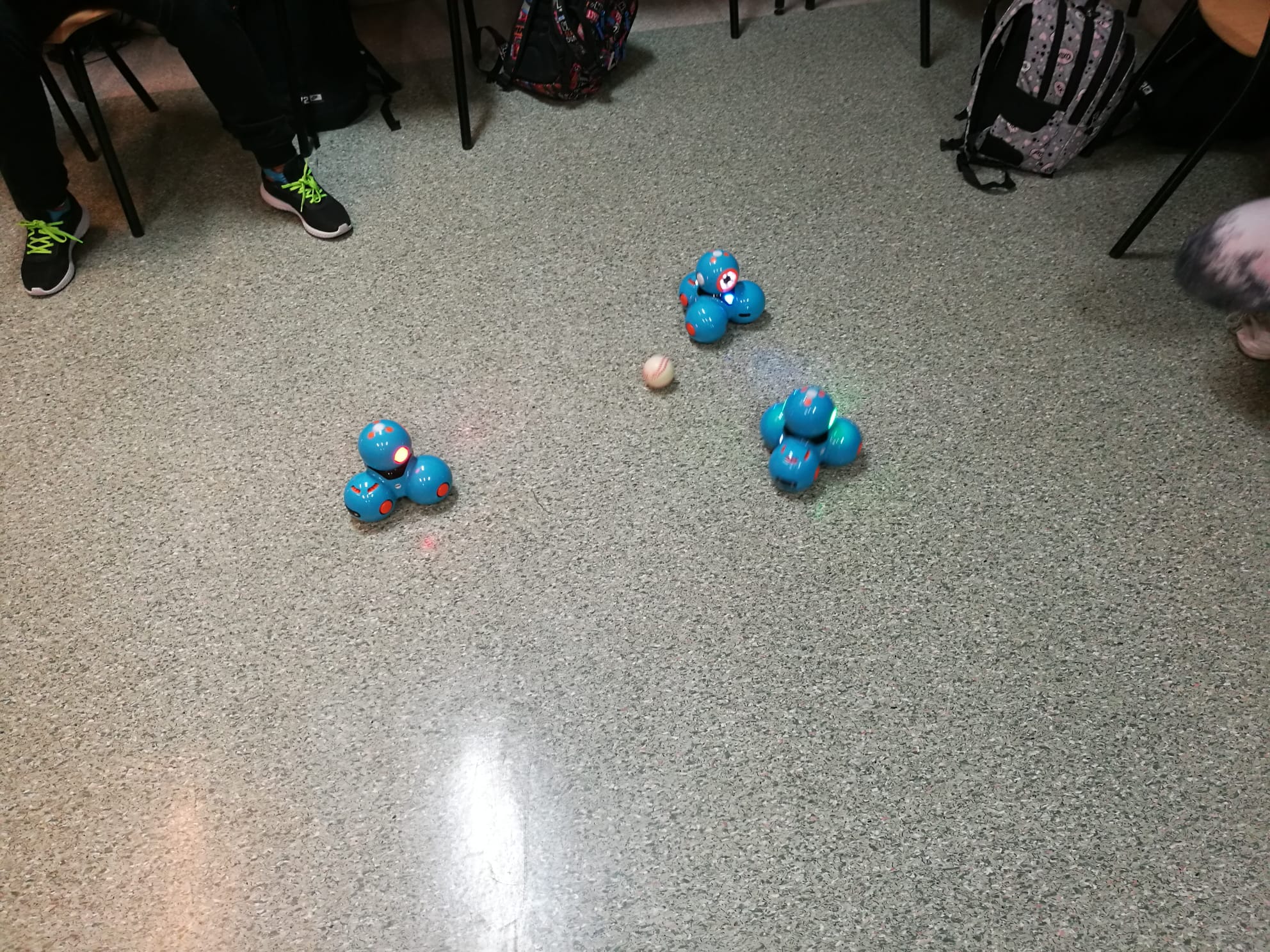 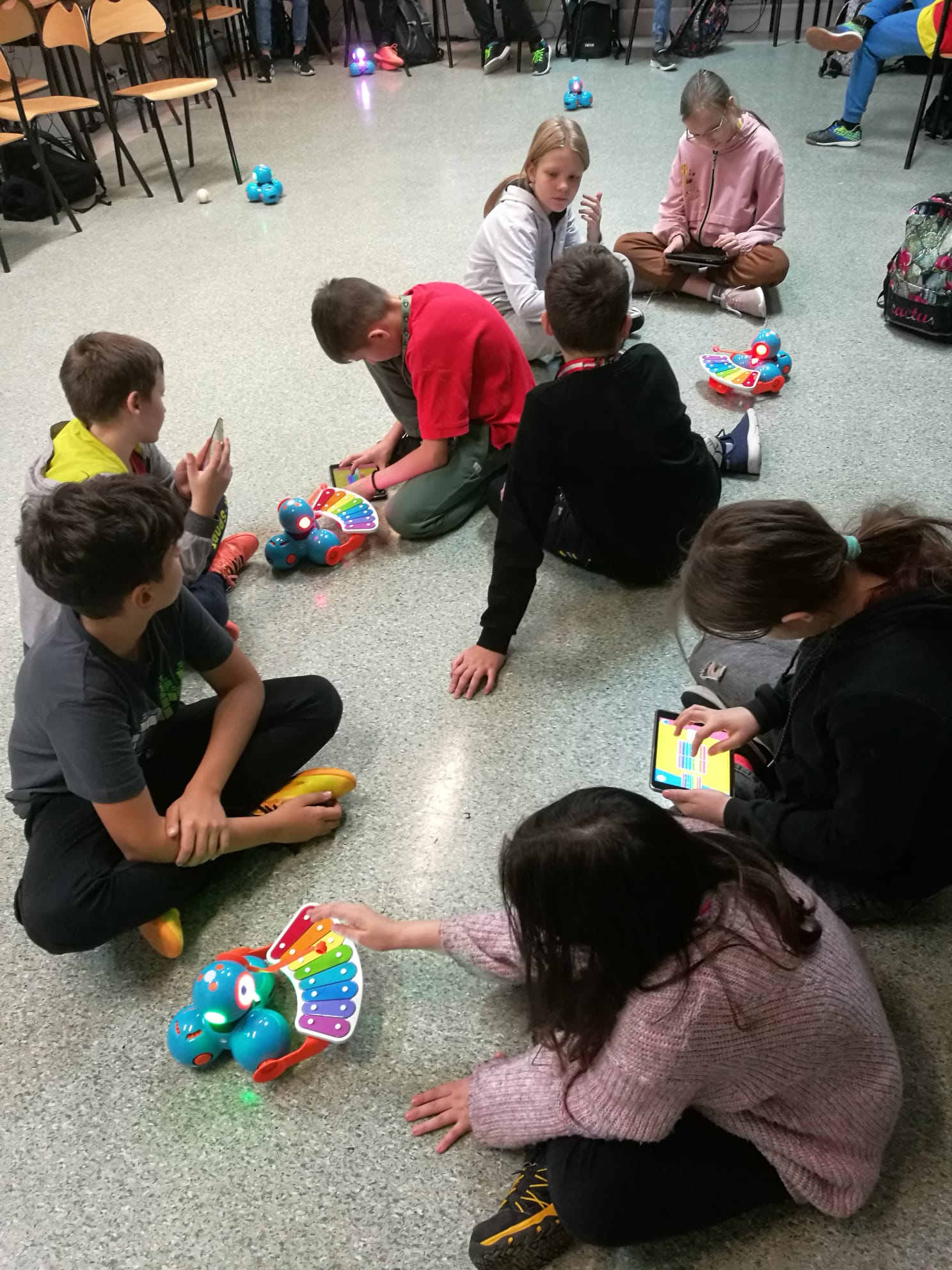 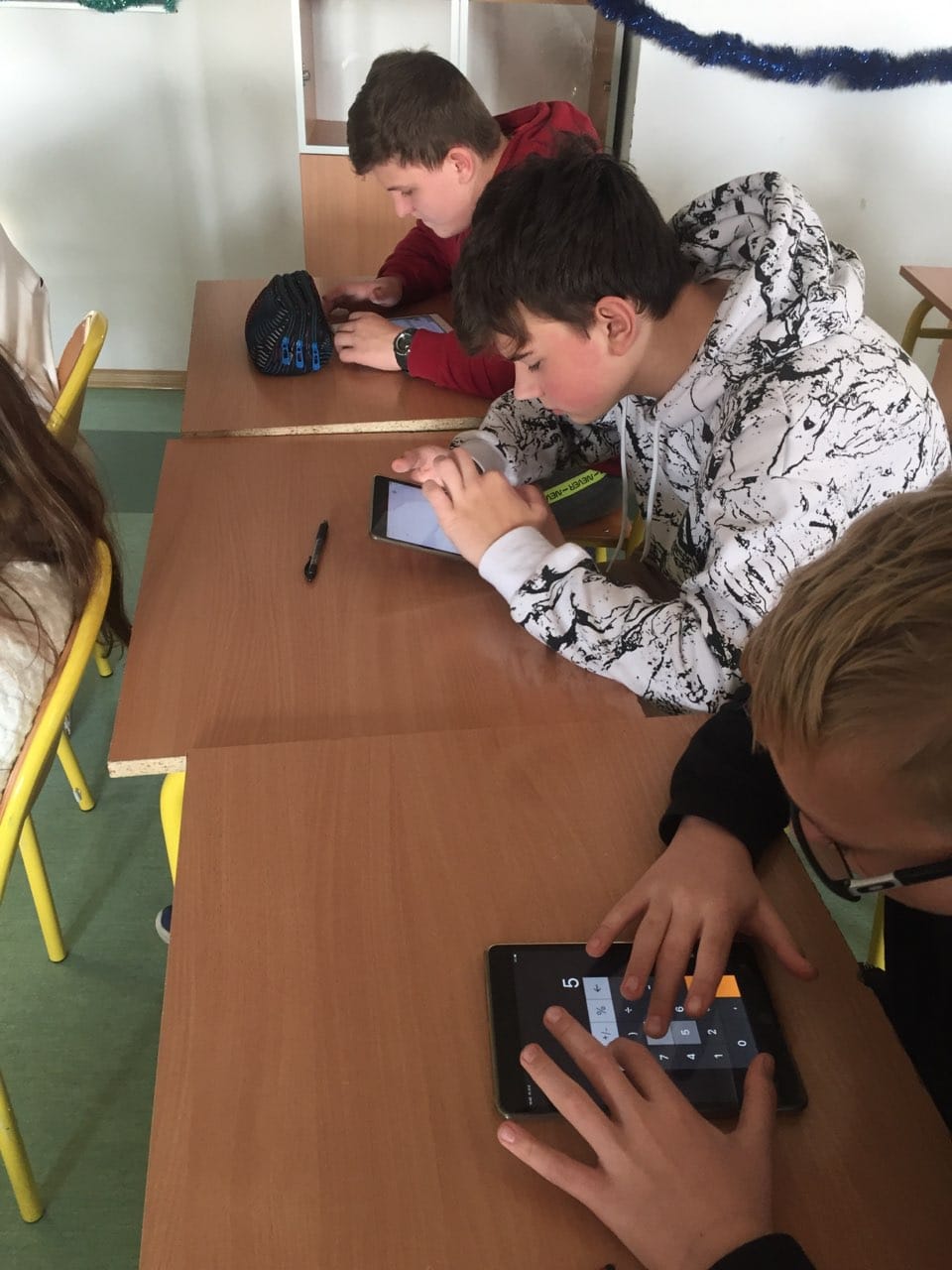 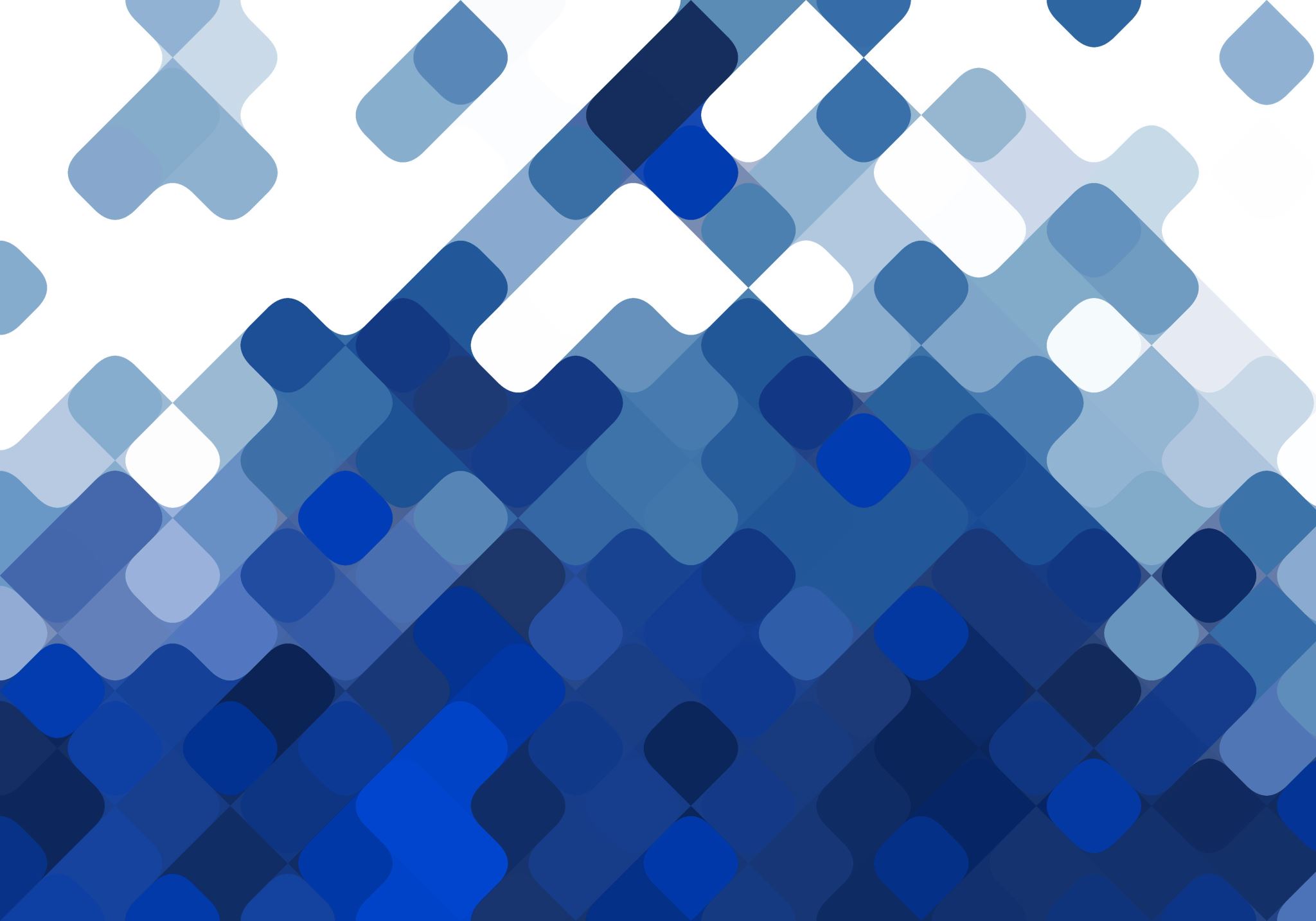 DZIĘKUJEMY ZA uwagę